Suitable for review of Core 1 unit on Differentiation.
(most complex differentiation is quadratic – but can extend to cubics)
?
Standards Unit C3:Matching Functions and Derivatives
…...
30-60 mins . Teams of 2.
Consumable Resources Needed:
Extension card set.
Re-usable Resources Needed:
Mini-whiteboards.

Basic card set.

Camera. To quickly record student’s arrangements of cards
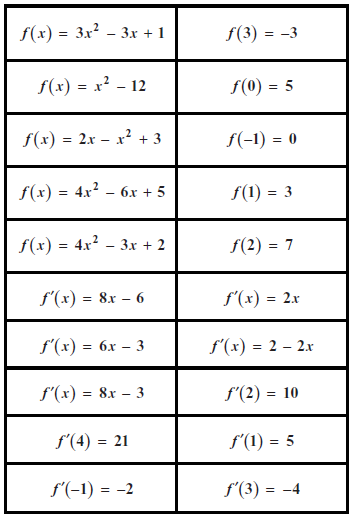 Basic card set (re-usable)
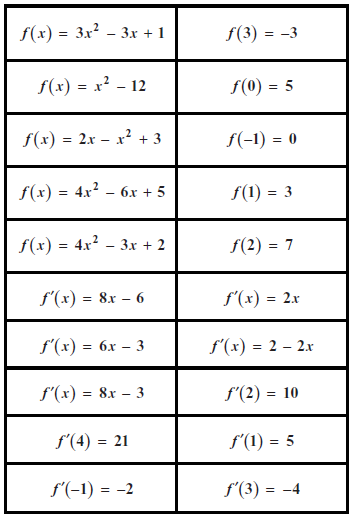 Extension set of cards (consumable)
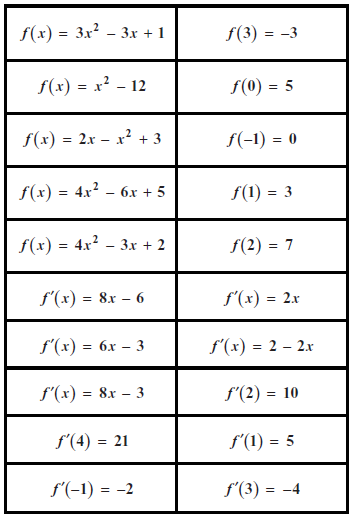 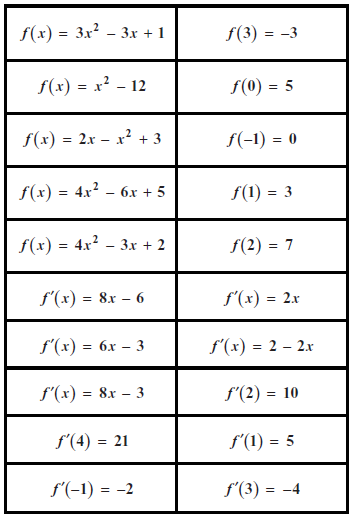 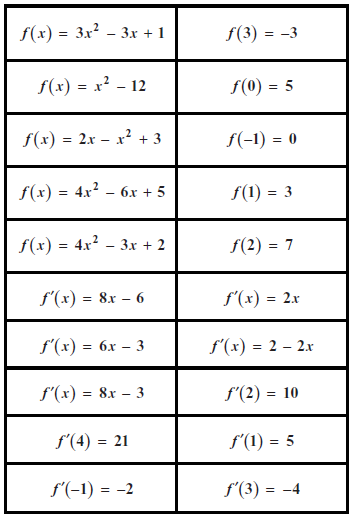 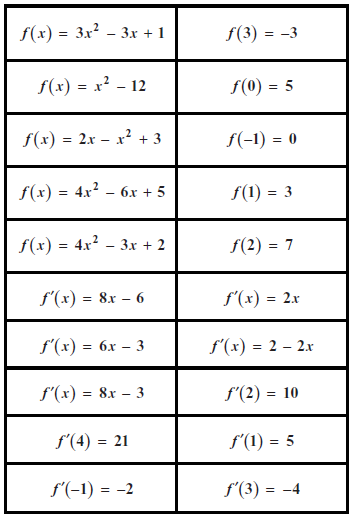 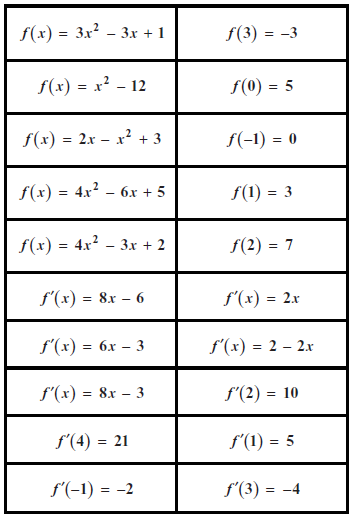 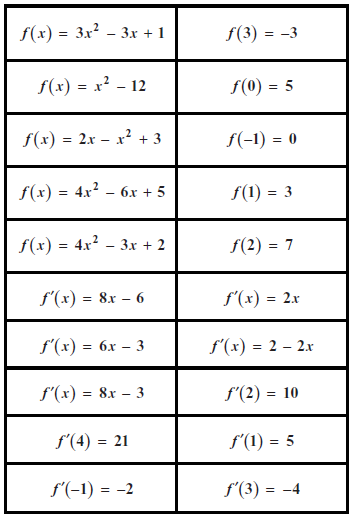 All students complete initial, basic card matching exercise.

They then attempt the extension card matching/creation activity to varying degree of depth.

Slide 9 (going through the answers) is to be completed by asking pairs of students for their answers, a justification, and handwriting answers  in box on whiteboard. ALSO ask students about the shape of the associated graph – they will have made notes on their whiteboards  (I can draw/discuss the graphs on a separate whiteboard).
Matching Functions and their Derivatives
You will have 20 cards of 4 different types to arrange
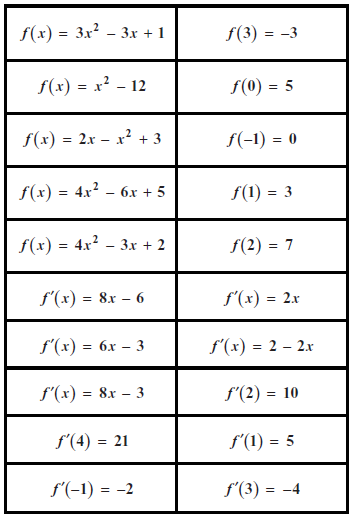 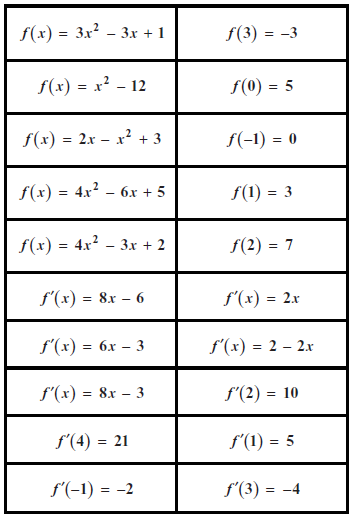 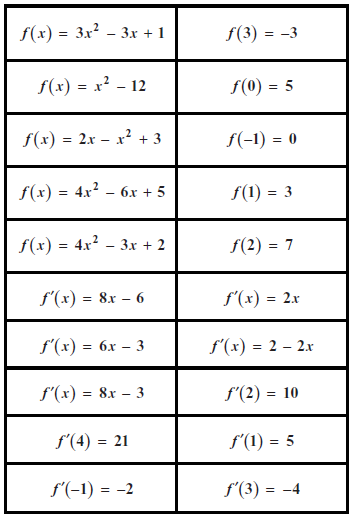 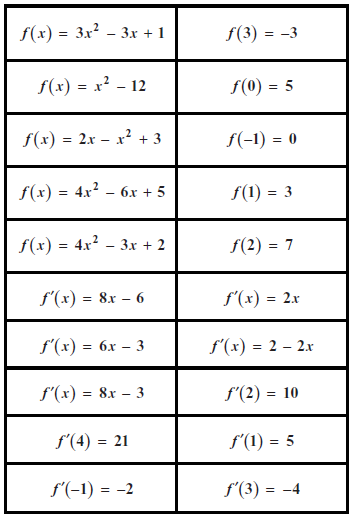 When finished, create your own additional cards
Matching Functions and their Derivatives
PAUSE
We will check answers in a minute.

But first, write some notes on whiteboards about the graph of each of the functions.
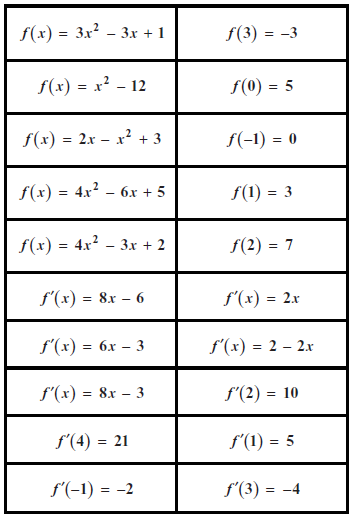 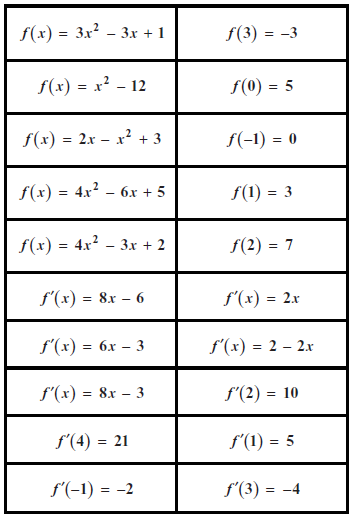 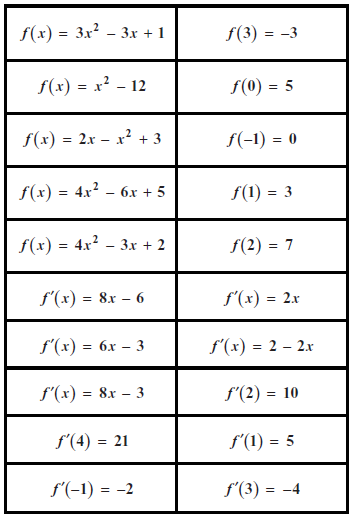 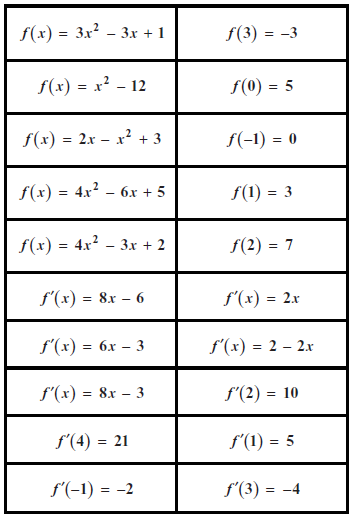 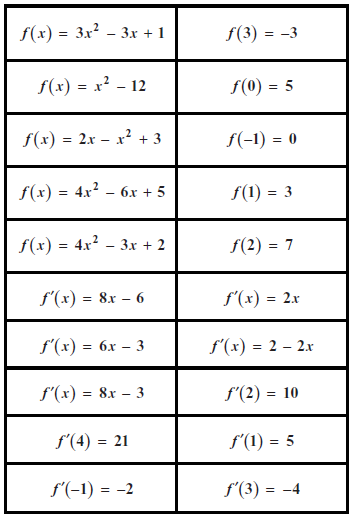 Mini-whiteboard Quiz
Swap partners from the last activity
Q1.	Write down the values of:
			f(0) 
			f(3)
			f(-1)
Q2.	Work out the values of:
			f’(0) 
			f’(3)
			f’(-1)
Q3.	Show me a function where f(2) =1
What is the simplest function you can make where f(2) = 1 ?

What is the most complex function you can make where f(2) = 1 ?
Q4. Can you show me a function f(x) where:
Is there only one correct answer to this question, or can you find lots of correct answers?
N.B. This may be a challenging question – integration may not have yet been taught.
Q5.	Sketch a graph of a function where:
On the same axes, sketch several other such functions.
Q6.	Sketch a graph of a function where:
On the same axes, sketch several other such functions.
Q7.	Explain, in words, what each of these mean.
Q8.	Say as much as you can about f(x) and f’(x) at various points on this graph
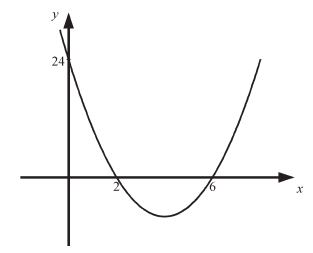